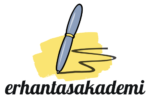 TYT TÜRKÇE YILLARA GÖRE SORU DAĞILIMI
TYT MATEMATİK YILLARA GÖRE SORU DAĞILIMI
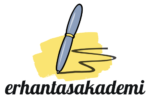 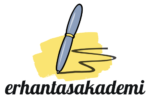 TYT GEOMETRİ YILLARA GÖRE SORU DAĞILIMI
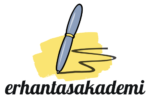 TYT TARİH YILLARA GÖRE SORU DAĞILIMI
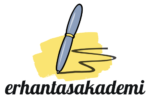 TYT COĞRAFYA YILLARA GÖRE SORU DAĞILIMI
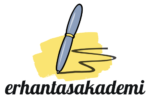 TYT FELSEFE YILLARA GÖRE SORU DAĞILIMI
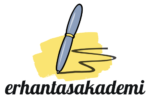 TYT DİN KÜLTÜRÜ VEAHLAK BİLGİSİ YILLARA GÖRE SORU DAĞILIMI
TYT FİZİK YILLARA GÖRE SORU DAĞILIMI
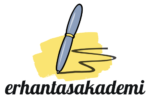 TYT KİMYA YILLARA GÖRE SORU DAĞILIMI
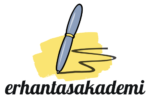 TYT BİYOLOJİ YILLARA GÖRE SORU DAĞILIMI
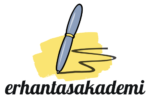 AYT MATEMATİK YILLARA GÖRE SORU DAĞILIMI
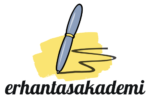 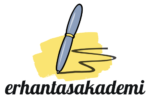 AYT GEOMETRİ YILLARA GÖRE SORU DAĞILIMI
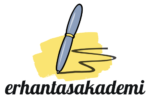 AYT TÜRK DİLİ VE EDBİYATI YILLARA GÖRE SORU DAĞILIMI
AYT TARİH 1 VE TARİH 2 YILLARA GÖRE SORU DAĞILIMI
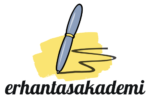 AYT COĞRAFYA YILLARA GÖRE SORU DAĞILIMI
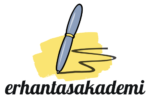 AYT FİZİK YILLARA GÖRE SORU DAĞILIMI
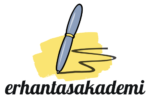 AYT KİMYA YILLARA GÖRE SORU DAĞILIMI
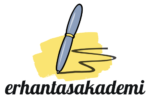 AYT BİYOLOJİ YILLARA GÖRE SORU DAĞILIMI
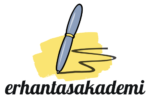 AYT FELSEFE GRUBU YILLARA GÖRE SORU DAĞILIMI
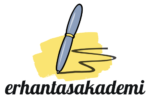